Prenosni plinovodni sistem in 
Natura 2000 
Prakse umeščanja v področju Natura 200

dr. Franc Cimerman
mag. Mitja Podgorelec
Plinovodi d.o.o.
Posvet „Natura 2000 - ovira ali priložnost za razvoj“, 9. marec 2015, Ljubljana
1
Obstoječe prenosno plinovodno omrežje
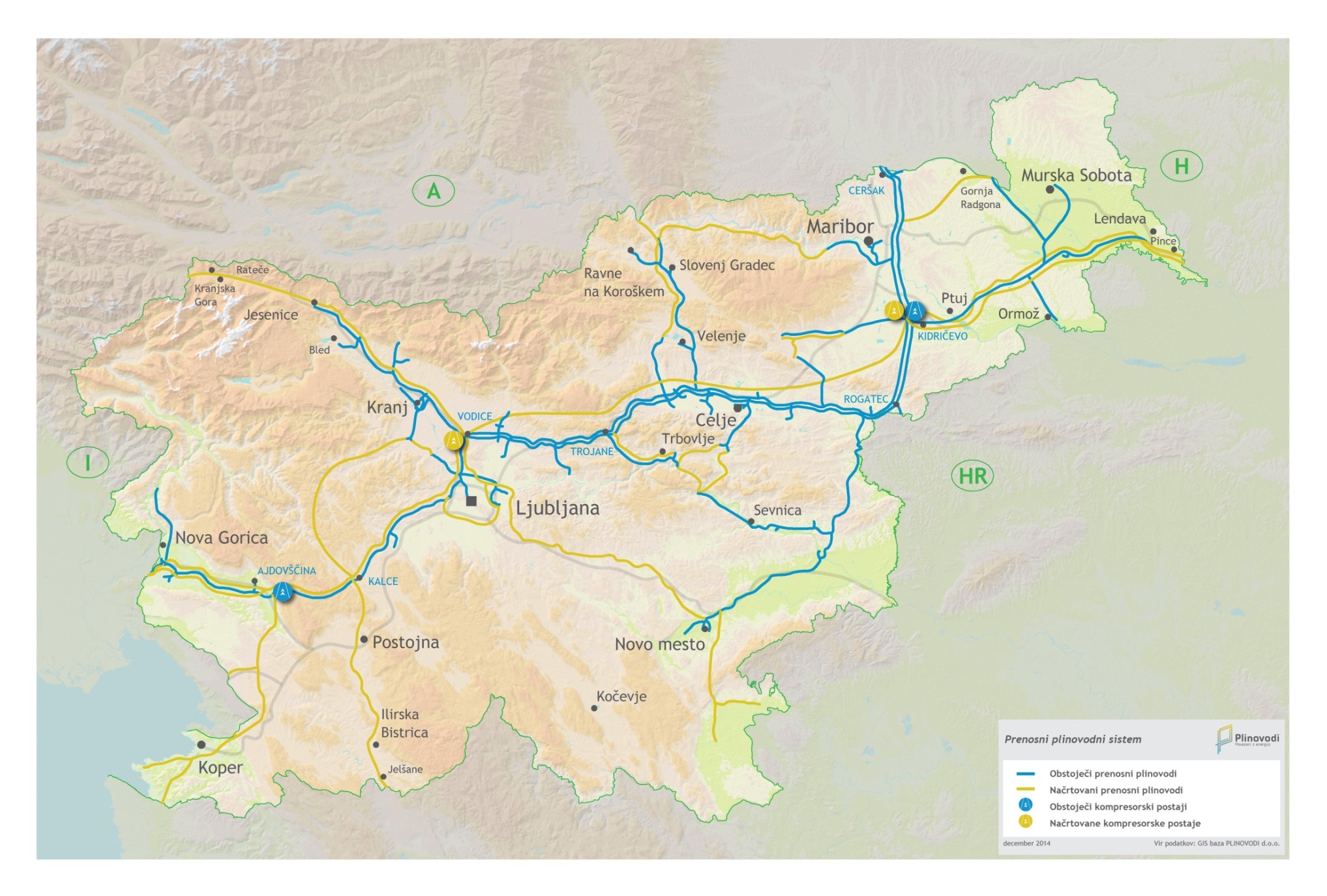 1.155 km plinovodnega omrežja (1.1.2015)
KP Ajdovščina, KP Kidričevo
Mejne postaje: Ceršak (A), Rogatec (HR), Šempeter (I)
Posvet „Natura 2000 - ovira ali priložnost za razvoj“, 9. marec 2015, Ljubljana
2
DPN, CPVO in PVO postopek:
- skladno z Zakonom o umeščanju prostorskih ureditev državnega pomena v prostor (ZUPUDPP, Uradni list RS, št. 80/10, 106/10 - popr. in 57/12)
Sklep o potrditvi predloga najustreznejše variante
Sklep o pripravi 
DPN
Sprejem uredbe o DPN
Pobuda
Načrtovanje variant
Osnutek DPN
1. faza
CPVO
PVO
2. faza
3. faza
Posvet „Natura 2000 - ovira ali priložnost za razvoj“, 9. marec 2015, Ljubljana
3
DPN v postopku
Posvet „Natura 2000 - ovira ali priložnost za razvoj“, 9. marec 2015, Ljubljana
4
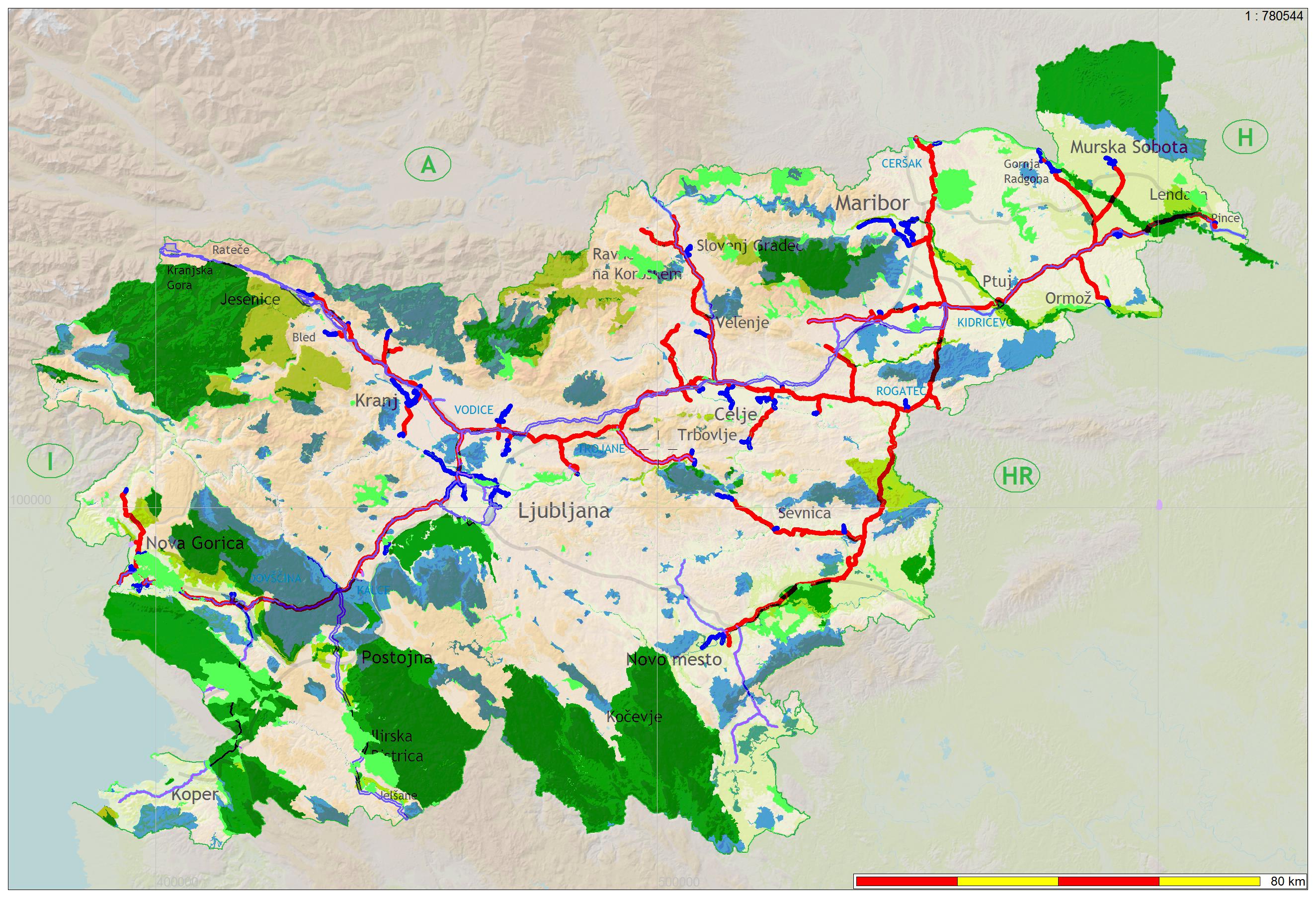 Natura 2000
Natura 2000: več kot 35% območja Slovenije
Inventarizacija rastlinstva, živalstva in habitatnih tipov
Vpliv na načrtovanje plinovodnih objektov
5
Posvet „Natura 2000 - ovira ali priložnost za razvoj“, 9. marec 2015, Ljubljana
Praksa pri umeščanju na območjih Natura 2000
Primeri omilitvenih ukrepov med gradnjo:
Poseg na zavarovana območja v najmanjši možni meri;
Delovni pas v gozdu se zoži na minimum;
Ob prečkanjih vodotokov je potrebno delovni pas skrčiti na minimalno širino oz. jih je potrebno podvrtati;
Začasne in stalne deponije izkopanega in gradbenega materiala se načrtuje izven vseh varstvenih območij narave;
Gradbiščni provizoriji in območja za skladiščenje ali odpadke se umeščajo čim dlje od vodotokov;
Posvet „Natura 2000 - ovira ali priložnost za razvoj“, 9. marec 2015, Ljubljana
6
Primeri omilitvenih ukrepov med gradnjo:
Za dostop strojev in opreme se v čim večji meri uporabljajo obstoječe poti;
Prepovedano izlivanje nevarnih kemikalij ali tekočih nevarnih odpadkov v tla;
Začasno deponiranje zgornje plasti humusa;
Zasipavanje se izvede izključno z izkopanim materialom, dovažanje materiala od drugod ni dopustno (zaradi vnosa tujerodnih rastlin in rastlin z drugačno gensko zasnovo) 
Postavitev svetilk le tam, kjer je to nujno potrebno (smejo svetiti le pod vodoravnico in ne smejo oddajati UV svetlobe);
Posek vegetacije se izvede izven obdobja gnezditve ptic (med 1. septembrom in 1. marcem);
Trasa se izogiba sestojem starejšega drevja (listnatega in iglastega).
Posvet „Natura 2000 - ovira ali priložnost za razvoj“, 9. marec 2015, Ljubljana
7
Primeri omilitvenih ukrepov med obratovanjem:
Posek vegetacije ob vzdrževalnih delih na posekah plinovoda izvede izven obdobja gnezditve ptic;
Prepovedano je izlivanje nevarnih kemikalij ali tekočih nevarnih odpadkov v tla v času vzdrževalnih del;
V primeru, da se na območju trase na gozdnih posekah plinovoda po posegu naselijo tujerodne invazivne vrste, je potrebno te redno odstranjevati s košnjo;
Sečnja vegetacije pri vzdrževalnih delih na plinovodu se izvede izven obdobja razmnoževanja varstveno pomembnih vrst;
Če je ob vzdrževalnih delih na posekah plinovoda čiščenje brežin vodotokov nujno potrebno, se obvodna vegetacija seka in ne ruva (maksimalno se ohranja koreninski sistem dreves in grmov);
Načrtovanje manj hrupne opreme (predvsem za objekte) ter načrtovanje s protihrupno zaščito;
Večletno izvajanje monitoringa oz. spremljanja stanja okolja v času obratovanja (pregledi in ocene uspešnosti ukrepov).
Posvet „Natura 2000 - ovira ali priložnost za razvoj“, 9. marec 2015, Ljubljana
8
Pregled realiziranih DLN in DPN
Posvet „Natura 2000 - ovira ali priložnost za razvoj“, 9. marec 2015, Ljubljana
9
Sklepne ugotovitve
Natura 2000 kot dejstvo
Razvoj dejavnosti in ohranitev zaščitenih območij in vrst - skupno delo za dosego strokovnih in smiselnih ter sprejemljivih rešitev
Zorni kot časa, ekonomike in možnosti izvedbe 
Zagotovitev strokovnih podlag in zadostnih podatkov uradnih evidenc 
Vključevanje vidika investitorjev v presojo ukrepov
Posvet „Natura 2000 - ovira ali priložnost za razvoj“, 9. marec 2015, Ljubljana
10
Hvala za pozornost.
Posvet „Natura 2000 - ovira ali priložnost za razvoj“, 9. marec 2015, Ljubljana
11